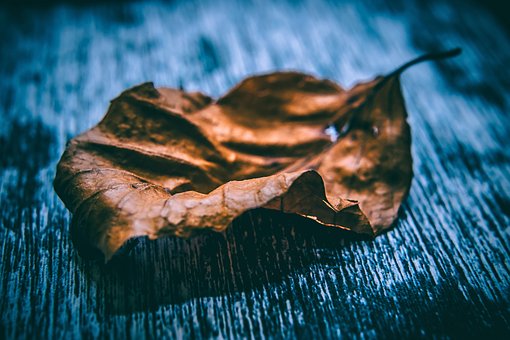 BASLP UG5-B-MoSp
73951
		Motor Speech Disorders 
         in Children